МОУ ИРМО  « Хомутовская  СОШ №1»
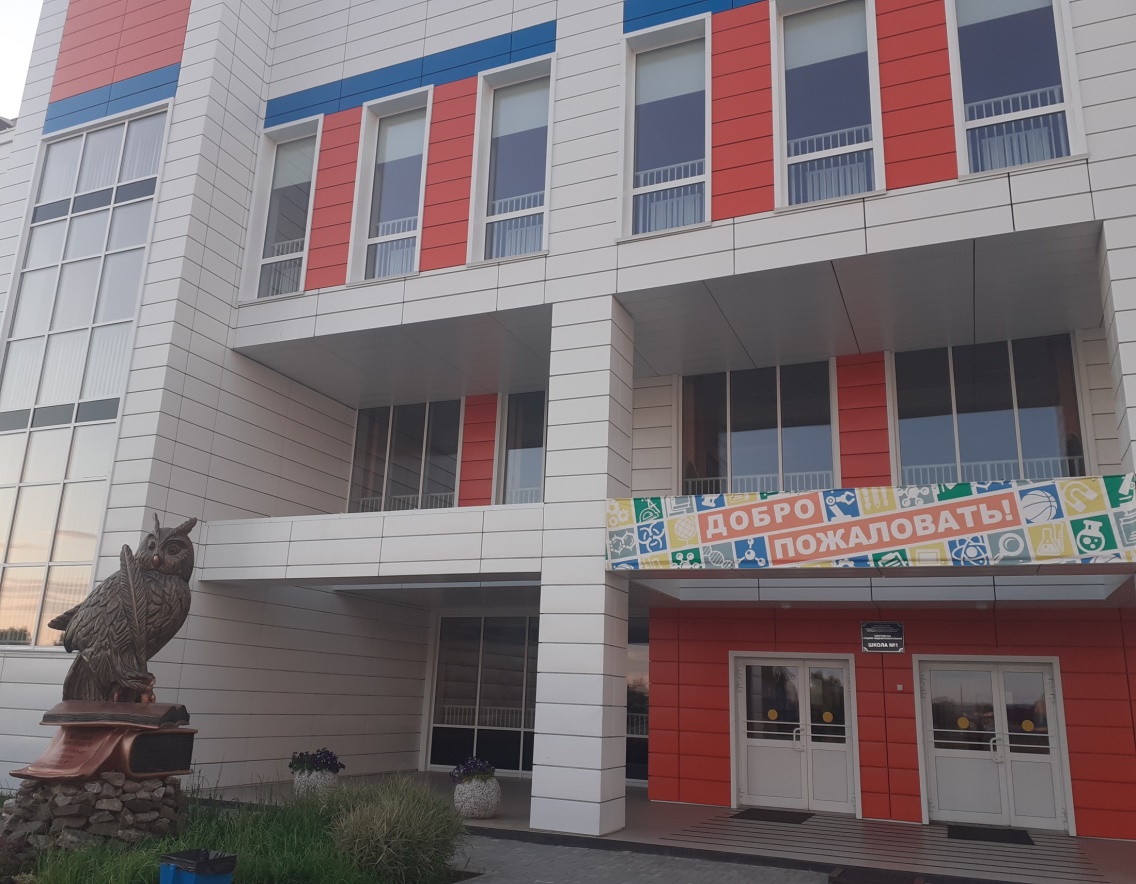 НЕДЕЛЯ « ВЫСОКАЯ ОТВЕТСТВЕННОСТЬ»
ДЕВИЗ: « КТО , ЕСЛИ НЕ Я?!»
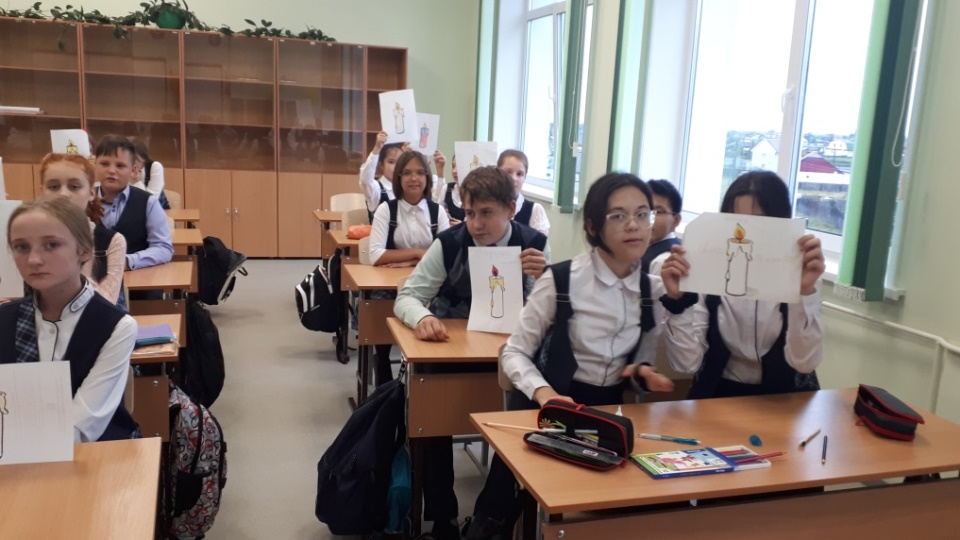 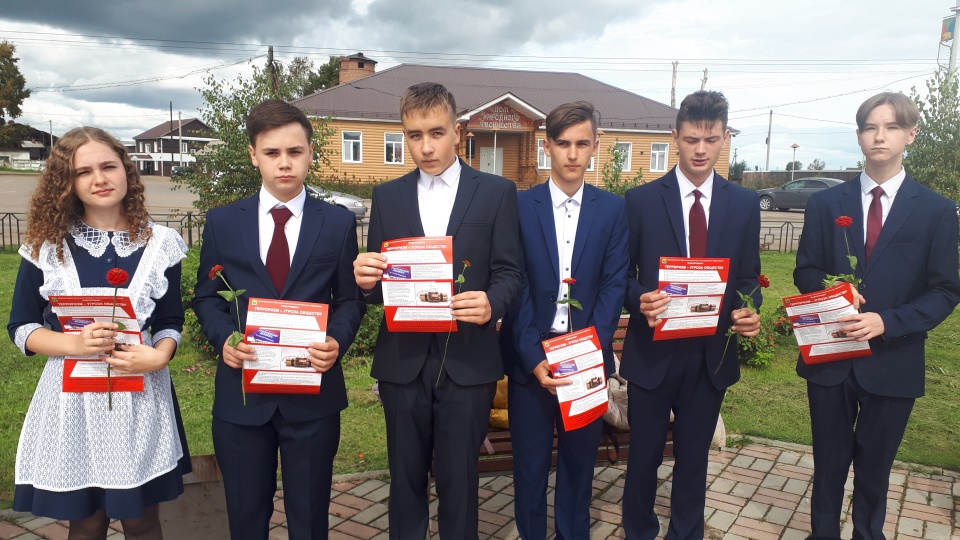 «НЕТ ТЕРРОРУ!»
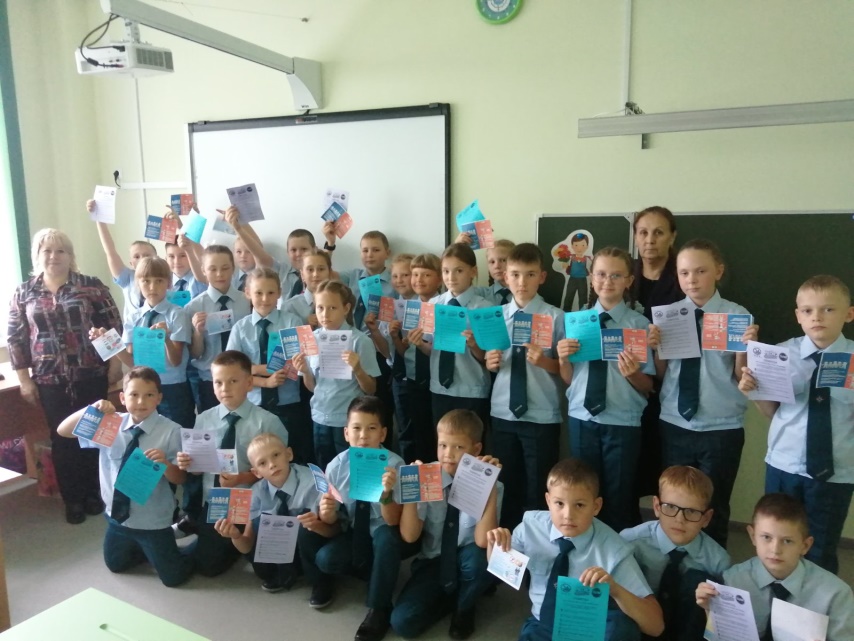 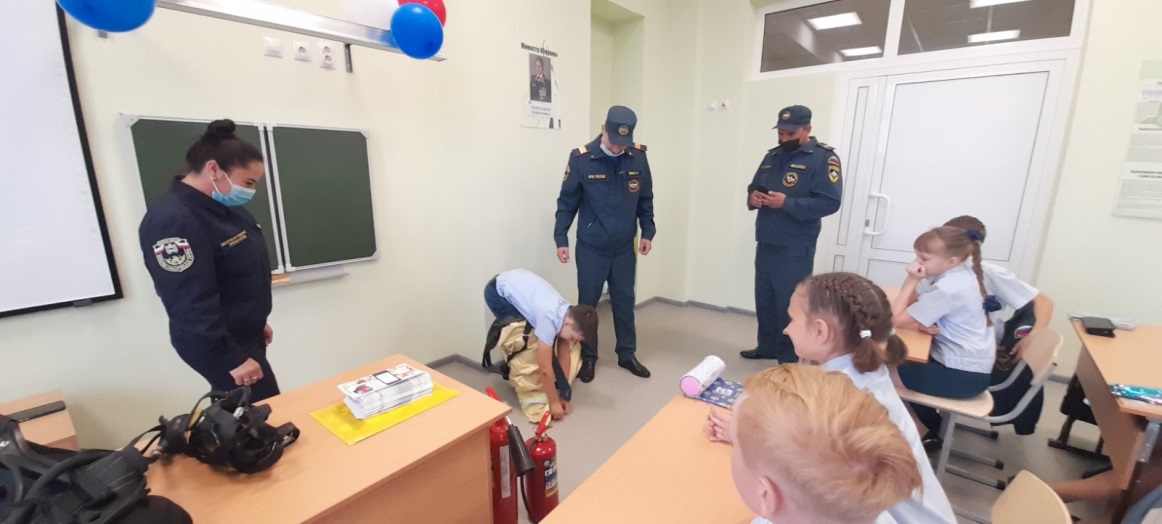 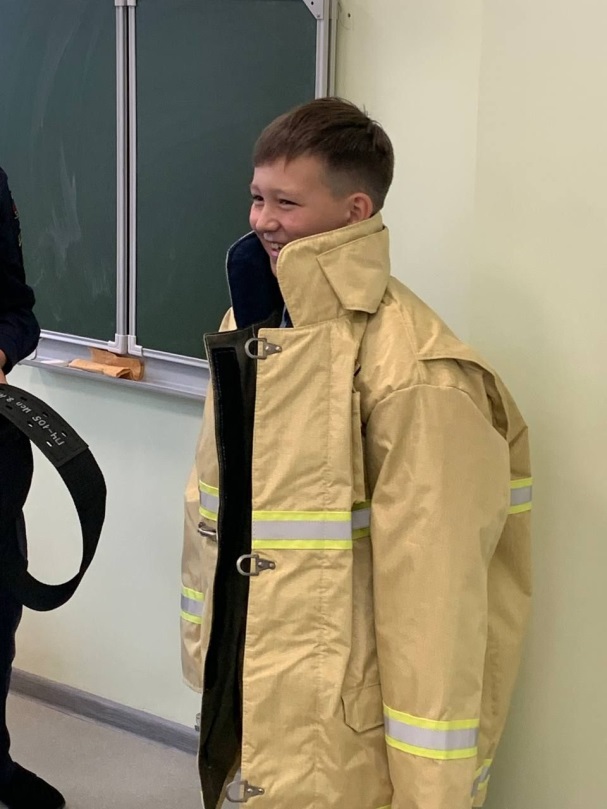 «На страже Родины»
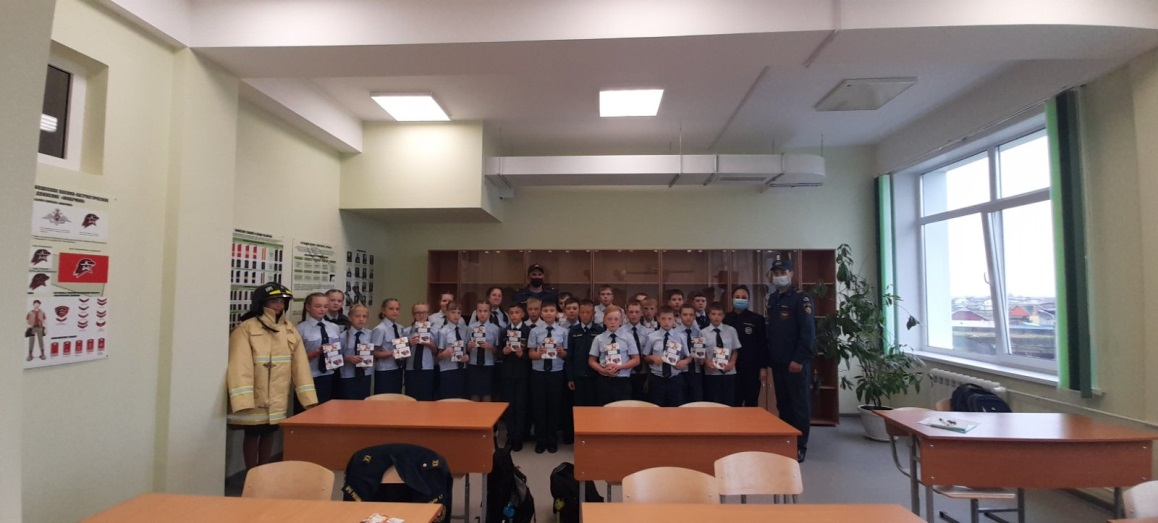 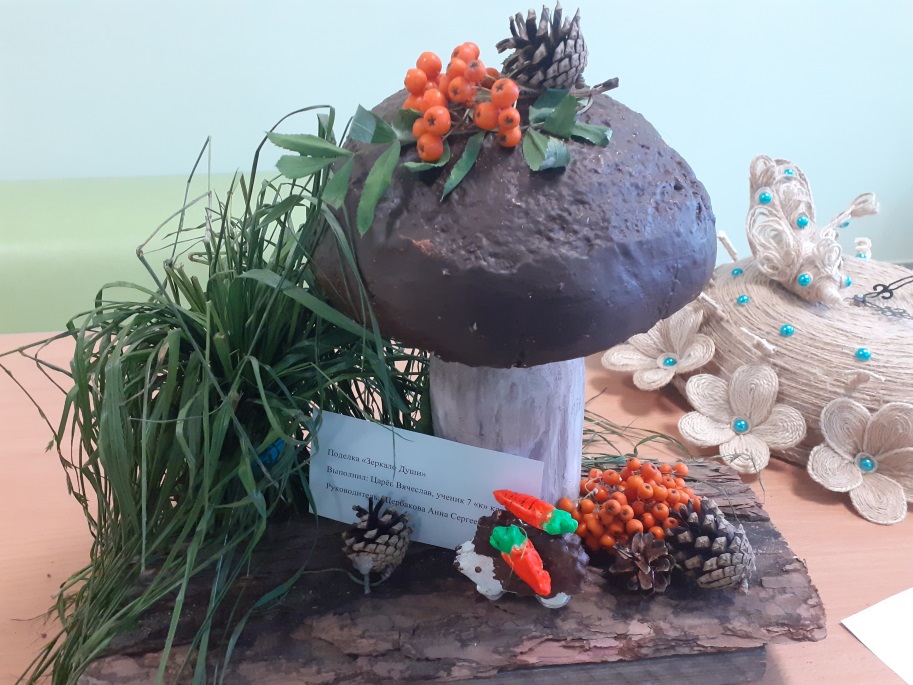 ВЫСТАВКА БУКЕТОВ
 « КРАСОТА СПАСЕТ МИР!»
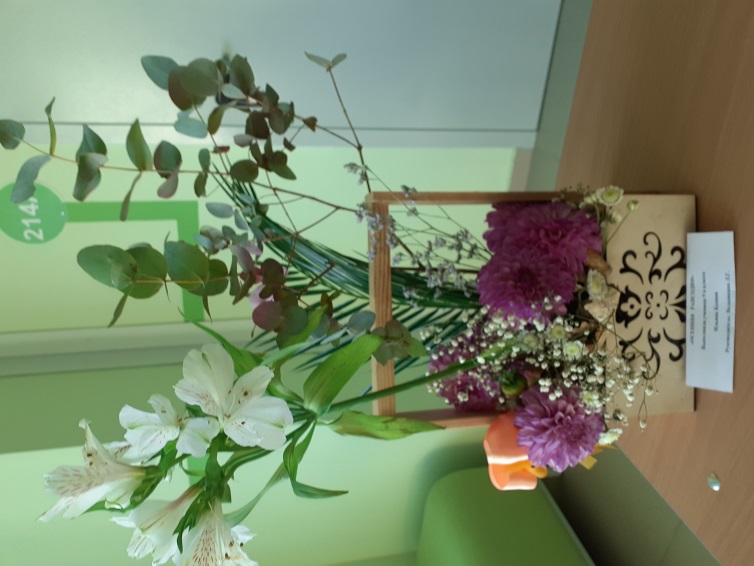 ВЫСТАВКА ПОДЕЛОК
 « ЗЕРКАЛО ДУШИ»
МОЕ ОБЩЕНИЕ
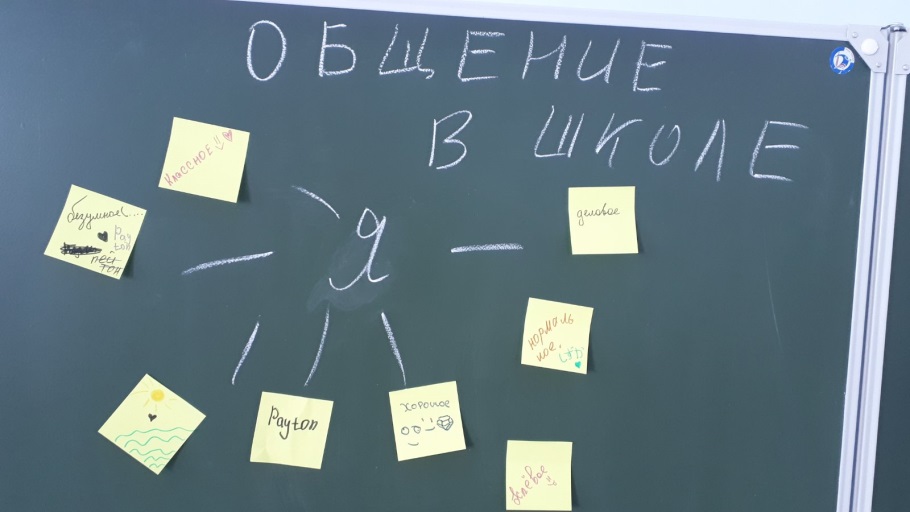 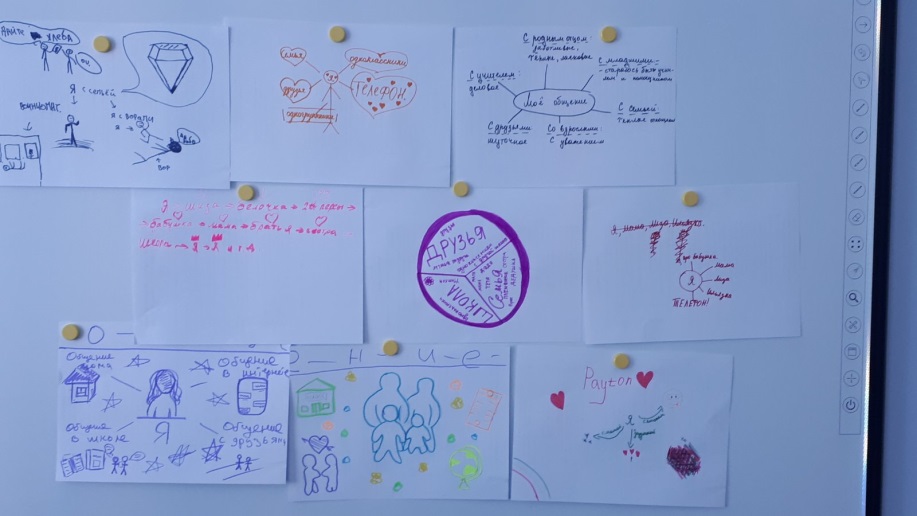